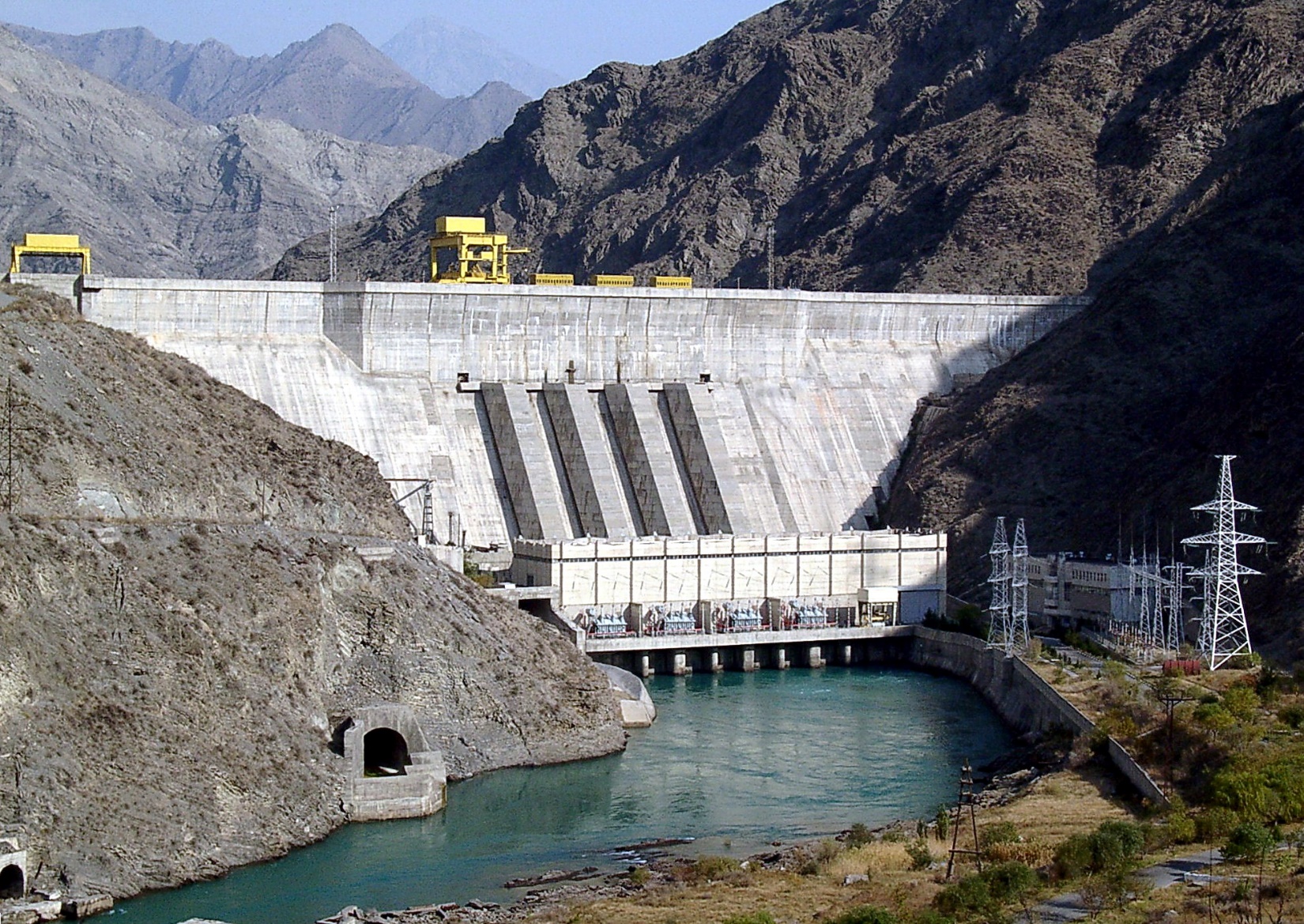 CONSTRUCTION OF AT - BASHY HPP CASCADE
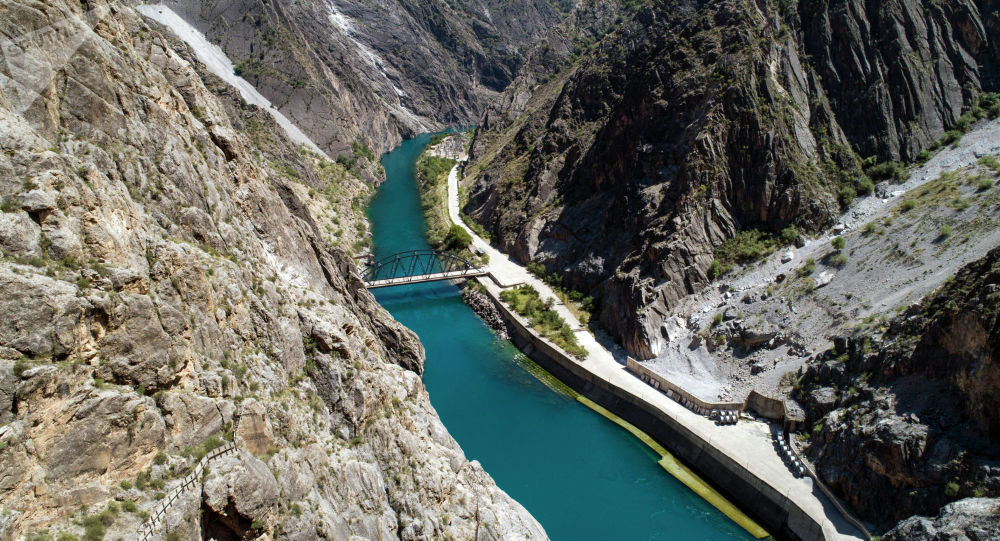